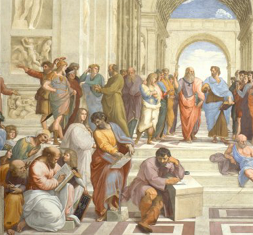 The Rise of Democratic Ideas
Mrs. Tucker
Victor Valley High School
World History
People to Know
Socrates - Greek Philosopher – Question beliefs; Socratic Method – question and answer;
Plato – Greek Philosopher- The Republic – Belief in “Philosopher Kings;”
Aristotle – Greek Philosopher -Politics – “Law – Reason Without Desire;” Principal of Order – Laws Maintain Stability of Nation;
Machiavelli – Italian Humanist, political philosopher/advisor – The Prince – “Better to be feared than loved;” The End Justifies the Means;
John Locke – English Philosopher – Natural Law; Two Treatises of Government;” Life, Liberty, and Property;”
Thomas Hobbes – English Philosopher – Monarchist – Leviathan -  the nature of man -- “Life is solitary, poor, nasty,  brutish, and short”
Major Forms of Government
Monarchy
State ruled by a King
Rule is hereditary
Some rulers claim divine right
Aristocracy
State ruled by nobility
Rule is hereditary and based on family social rank, wealth
Social status and wealth support rulers’ authority
Major Forms of Government
Oligarchy
State ruled by a small group of citizens
Rule is based on wealth or ability
Ruling group controls military
Direct Democracy
State ruled by its citizens
Rule is based on citizenship
Majority rule decides vote
Beliefs to Know
Judeo-Christian- Islam
Basis in Hebrew belief in one God;
Written Laws – Torah, Bible, Quar’an;(Ten Commandments)
Individual Morality;
Humans created in God’s image with divine spark that gives dignity (worth of the individual);
Equality of people before God;
Duty of individual and community to combat oppression
Greco-Roman
Written code of laws;
Individual dignity due to ability to reason; Individual Achievements, Dignity and Worth are of great importance;
Laws based on principals of reason and justice;
Juries;
Three branches of government; legislative, executive, judicial;
All citizens have right to equal treatment under the law;
Innocent until proven guilty; Burden of proof rested with accuser rather than accused;
Unreasonable or grossly unfair laws can be set aside;
Vocabulary to Know
Renaissance
Humanism 
Republic
Secular 
Vernacular
Theocracy
Reformation
Utopia
Monotheism
Polytheism
Concepts to Know
Tyranny
Civil Liberty
Equality
Ethics
Natural Rights
Revolution
U.S. Constitution


English Bill of Rights
Declaration of Rights of Man and Citizen
The Republic
Politics
Magna Carta 1215
Social Contract